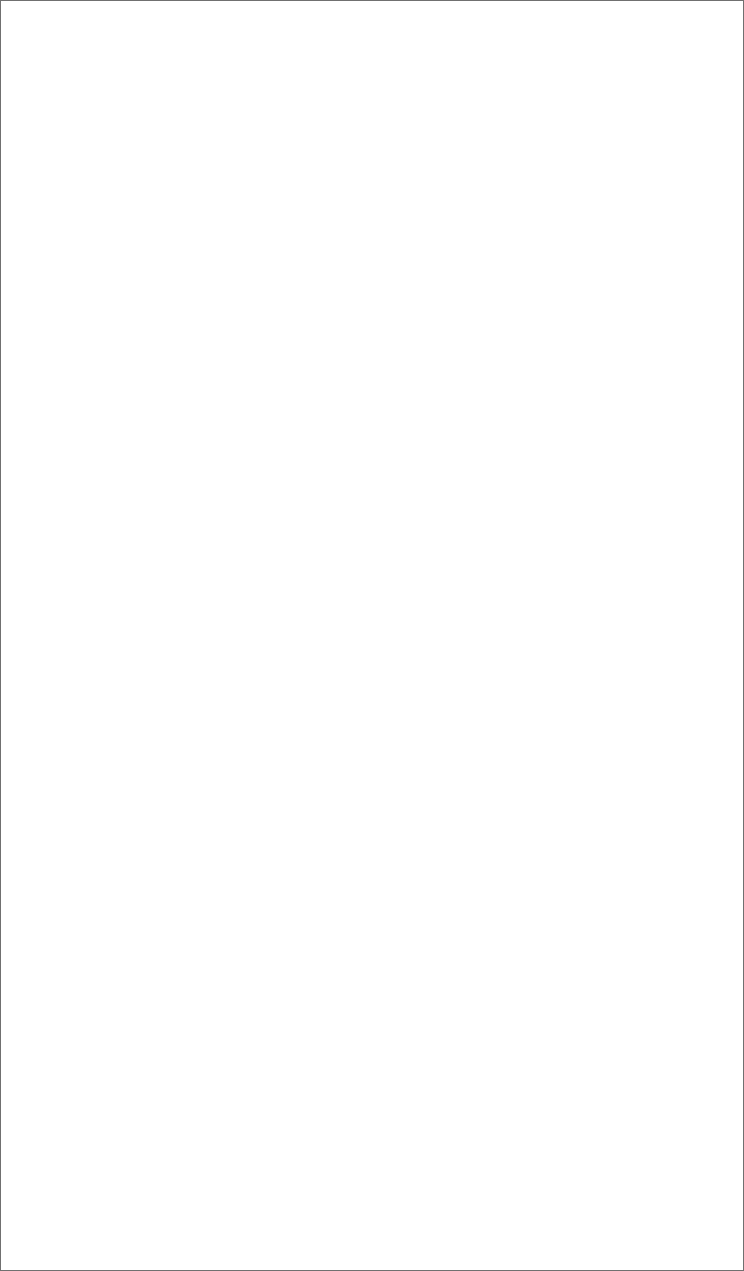 화면 콘티

사진, 아이콘 등 쇼츠 제작을 위한 화면을 간략하게 넣어주세요.
1. 화면에 해당하는    스크립트를 입력해 주세요.
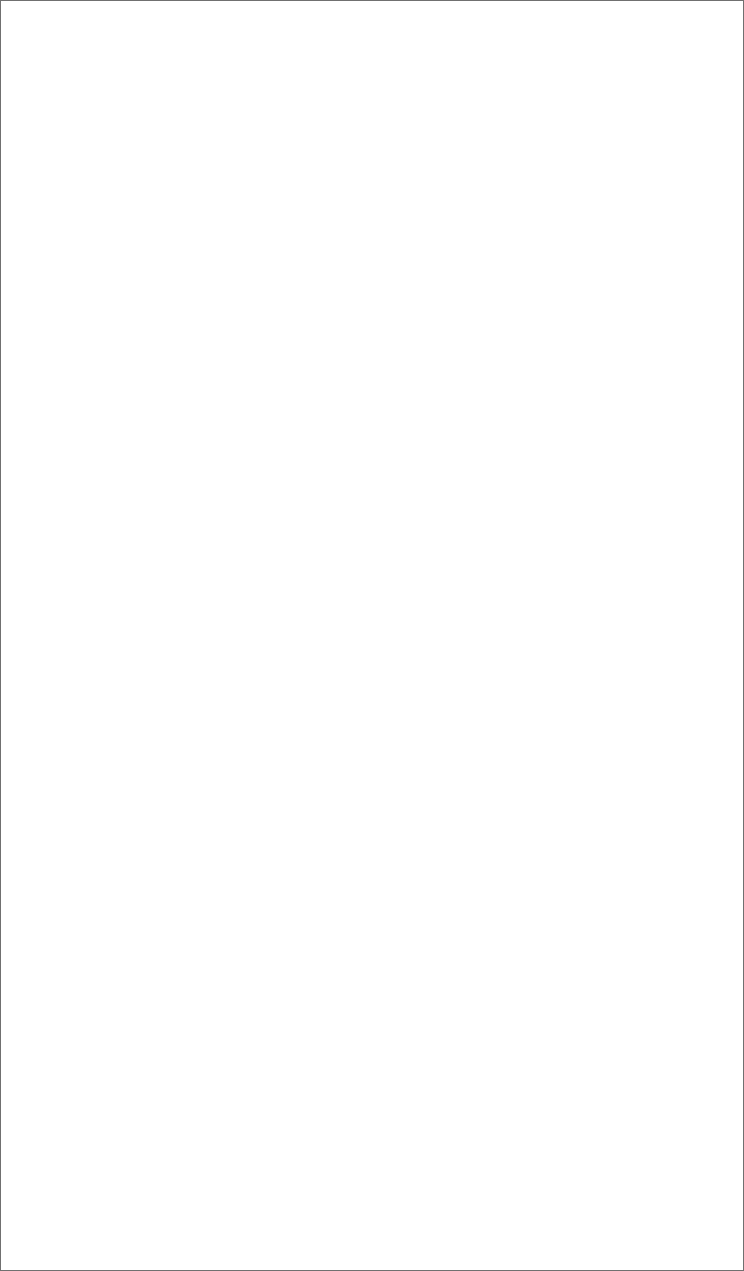 화면 콘티

사진, 아이콘 등 쇼츠 제작을 위한 화면을 간략하게 넣어주세요.
2. 화면에 해당하는    스크립트를 입력해 주세요.
확인해 주세요!

작성 분량은 자유롭게 작성해도 되나, 동영상으로 제작한다고 할 때 1분 이내가 되도록 분량을 잡아주세요.(스크립트를 읽었을 때 약 1분~1분 10초)
화면과 스크립트 내용이 잘 매칭 되는지 확인해 주세요.
쇼츠 구성을 잘 모르겠다면? 👏 인실리코젠에서 제작한 스낵스터디 쇼츠 보러가기